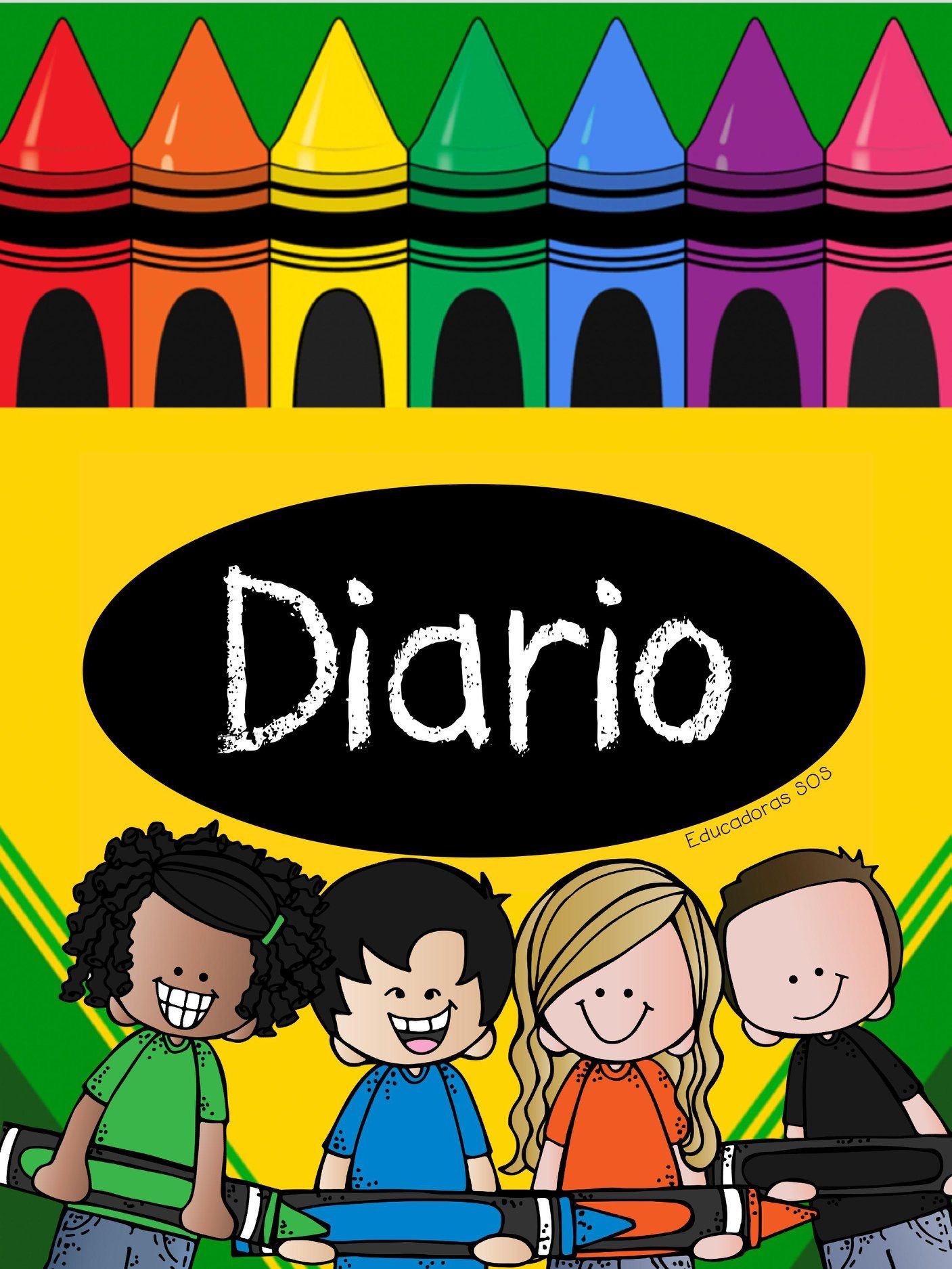 Diario de la alumna
Jardín de Niños “Victoria Garza Villarreal”Educadora: Gabriela Morin de la Rosa.  Practicante: Montserrat Vazquez Espinoza.
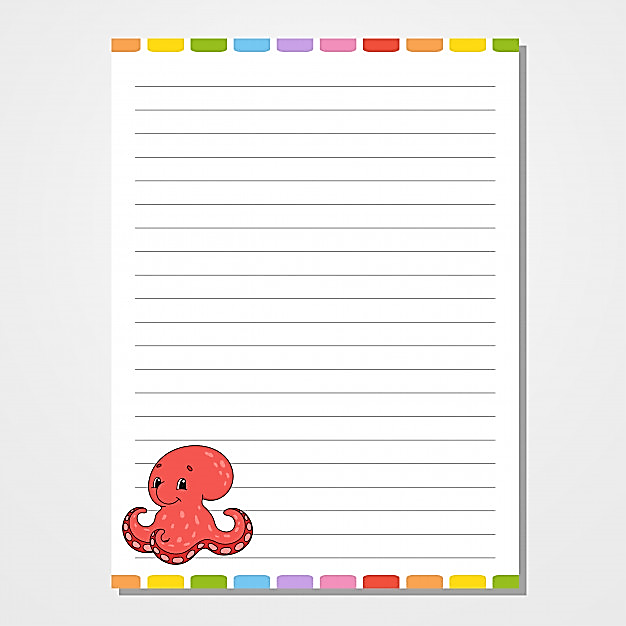 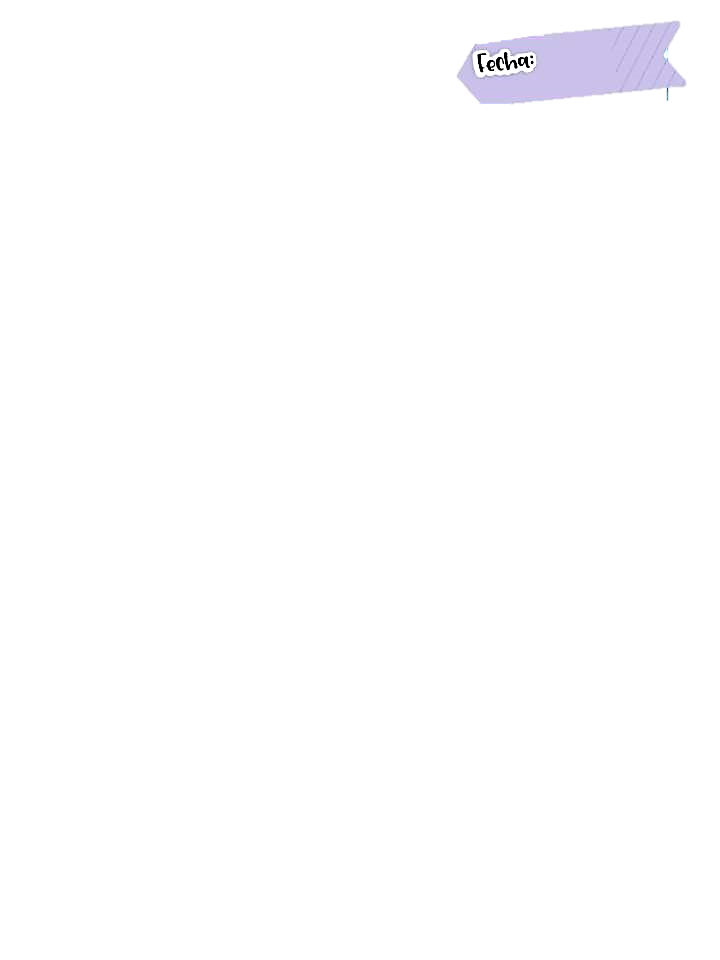 06/05/2021
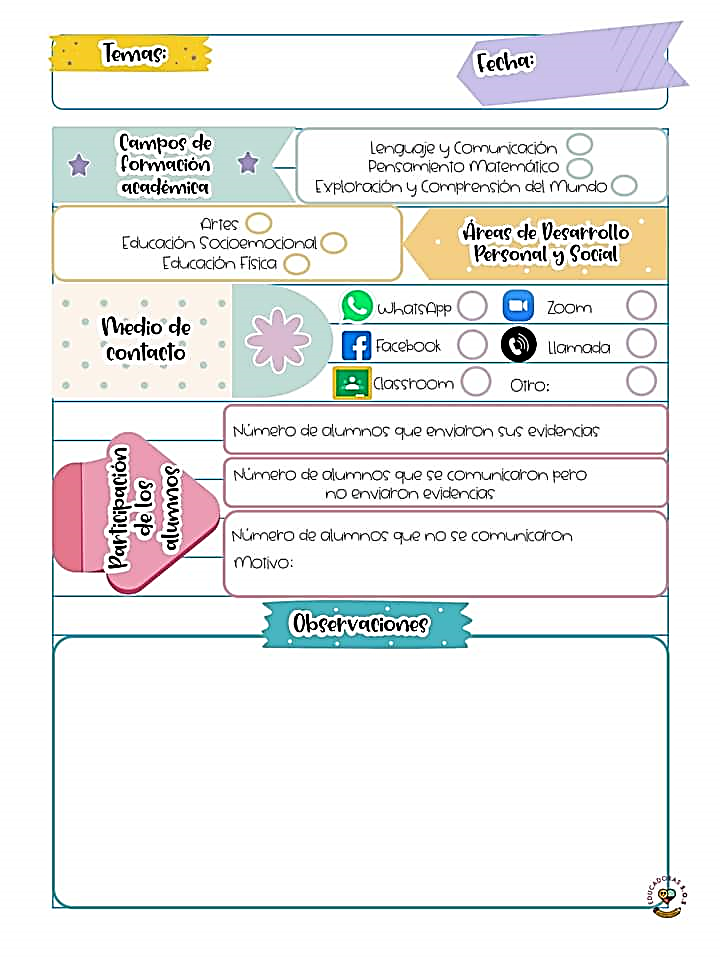 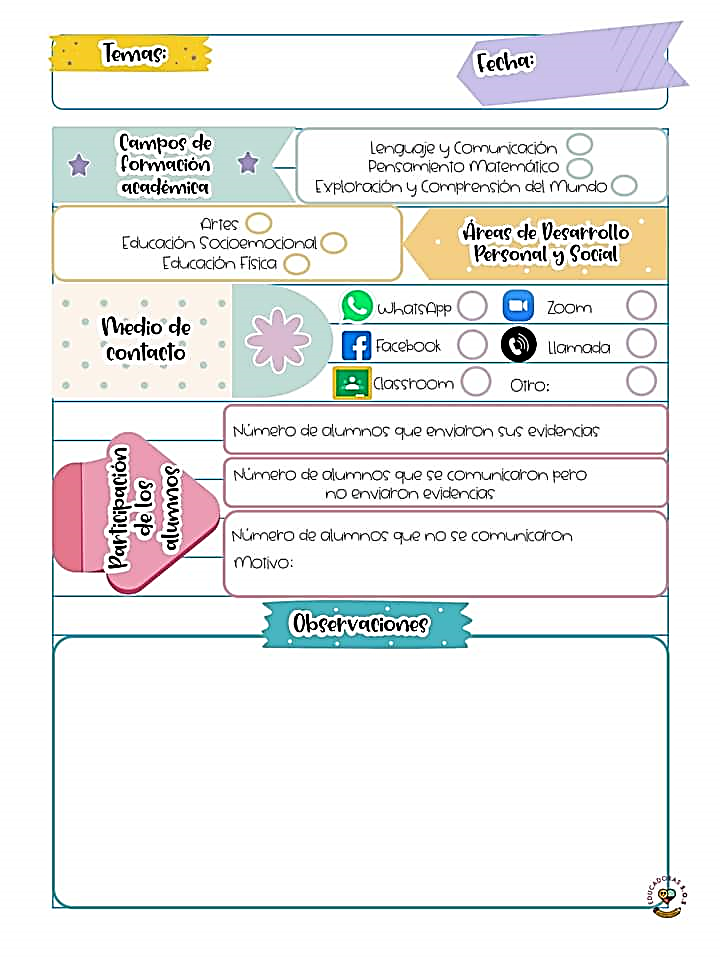 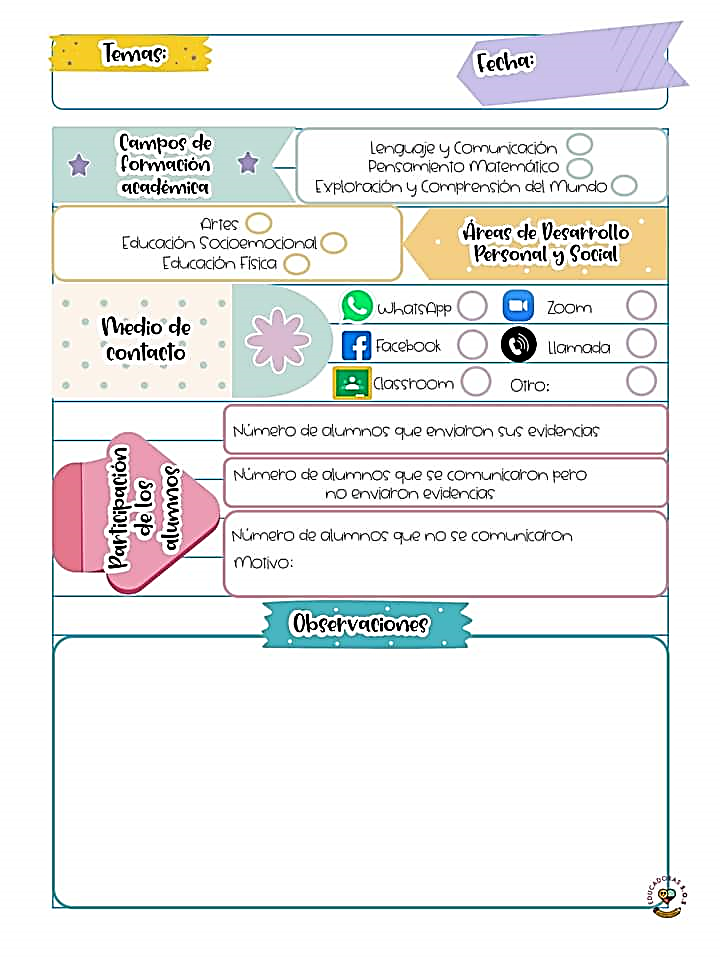 Se conectaron 6 alumnos.
Los padres de familia tienen la oportunidad de mandar todas las evidencias de las semanas el día viernes.
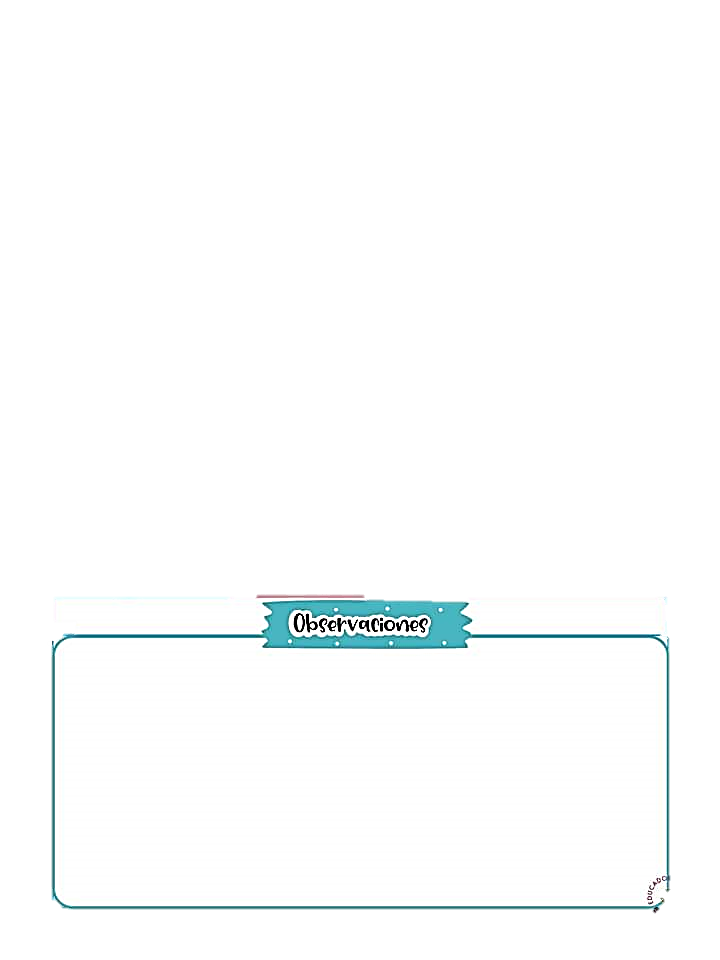 El día de hoy se trabajo en clase en línea con una actividad especial un taller para celebrar el dia de las madres solicitado por la educadora donde se les pidió a los alumnos que tuvieran material que tuvieran en casa para realizar un portarretratos con una fotografía de su mama y ellos, ya que esta próximo a celebrarse esa fecha especial, se comenzó la clase cuestionándolos sobre si sabían en que mes estábamos, que  fechas se celebran durante este mes  y cual era la que estaba mas próxima a celebrar, les comente que realizaríamos un obsequio para nuestras mamas lo cual los emociono mucho, les había solicitado distintos materiales, dándoles la libertad de que ellos mismos crearan su portarretratos, al finalizar se les dijo que se lo regalaran a sus mamas y que les expresaran algún mensaje emotivo.